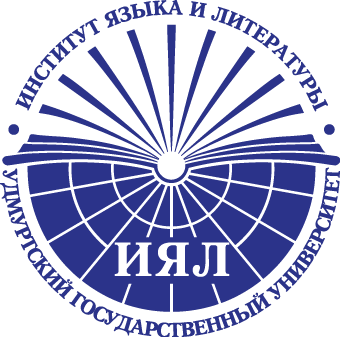 45.03.01
Филология 
(Зарубежная филология 
Немецкий язык)
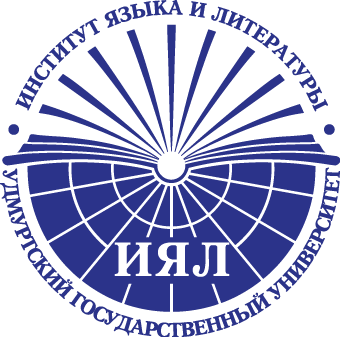 Немецкий - самый распространённый родной язык в Европе. Немецкий является родным языком для более чем 100 миллионов человек.

Немецкий - язык международной торговли, Германия – одна из ведущих экспортных держав.

Более 8 тыс. фирм из Германии, Австрии и Швейцарии в России. 

Немецкий — путь к получению качественного высшего образования в Европе. 

Немецкий - один из наиболее часто используемых языков в Интернете.

Немецкий является одним из ведущих языков в мире науки.

Немецкий — окно в мир большой и богатой культуры.

Германия – одна из самых привлекательных стран в миграционном отношении.
Warum Deutsch?
Базы практик и трудоустройство выпускников
Промышленные предприятия УР (Концерн «Ижмаш», ОАО «Радиозавод», ОАО «Механический завод», ООО «Айсберг» и т.д.)
ГУП «Удмуртохота»
Административные структуры (Аппарат правительства УР)
Средства массовой информации (Радио «Адам», ГТРК «Моя Удмуртия»)
Издательство «ERGO»
Международные фирмы (гг. Ижевск, Москва, С-Петербург)
Переводческие бюро (гг. Ижевск, Москва, С-Петербург)
«Ижевский политехнический колледж»
У нас немецкий можно изучать с нуля!
Первый семестр – интенсивный курс на 72 часа. 
Индивидуальный подход для продвинутого уровня.
Дополнительная квалификация
Переводчик (английский/немецкий языки)
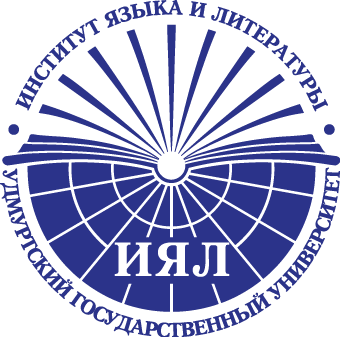 Международные связи
Студенческий обмен по линии межуниверситетского сотрудничества реализуется в рамках прямых двухсторонних соглашений между УдГУ и университетами других стран и предполагает обучение за рубежом с возможностью перезачёта пройденных дисциплин. 
    • Люнебургский университет (Германия)
    • Германская служба академических обменов       (DAAD)
    •  Институт им. Гете  
    • Фонд им. Роберта Боша
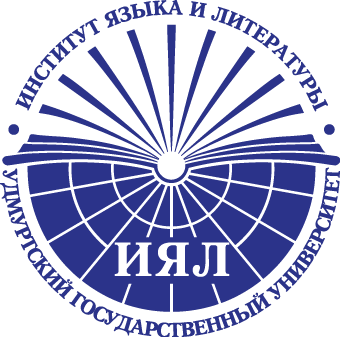 Сотрудничество с Люнебургским 
университетом
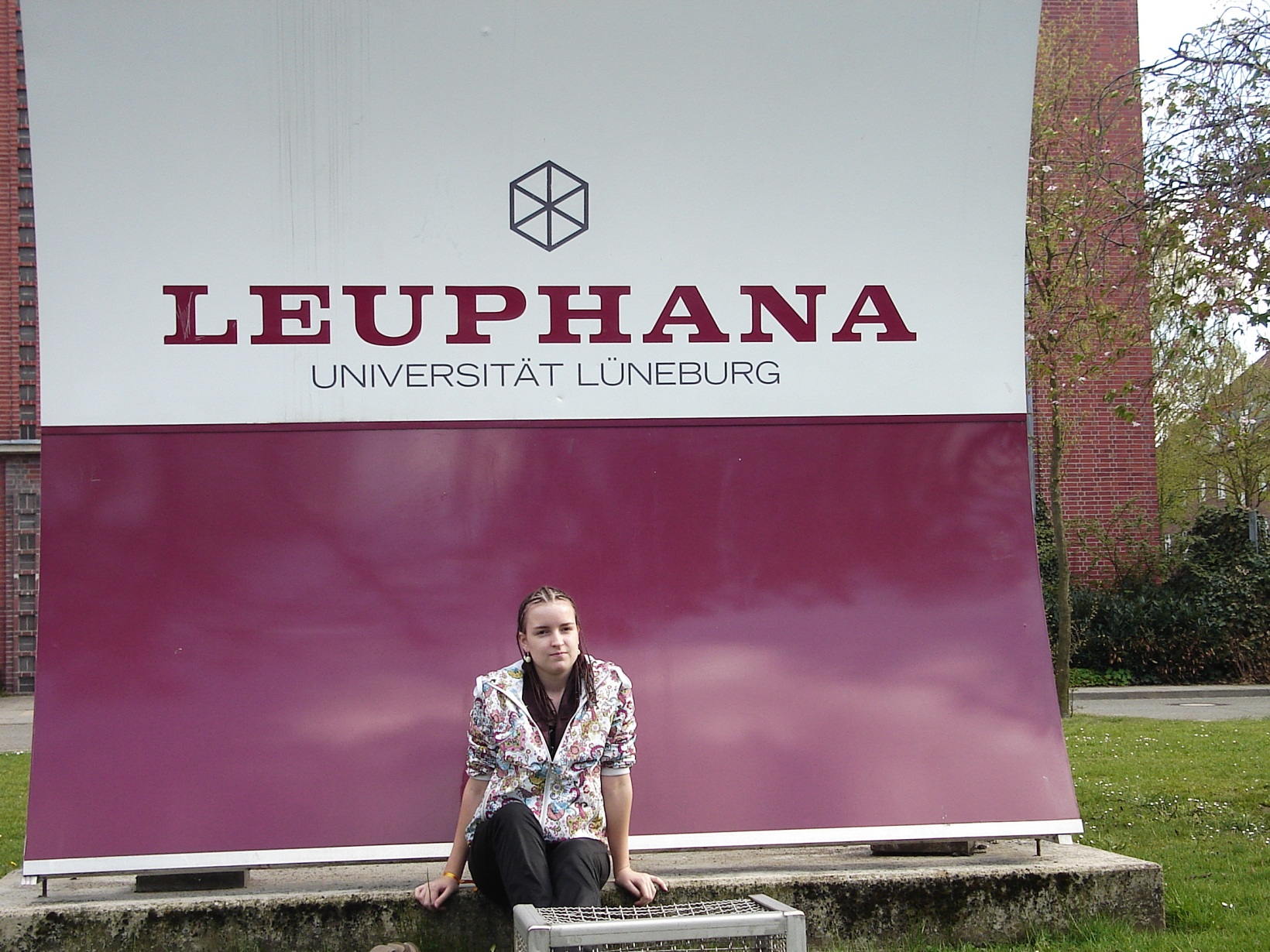 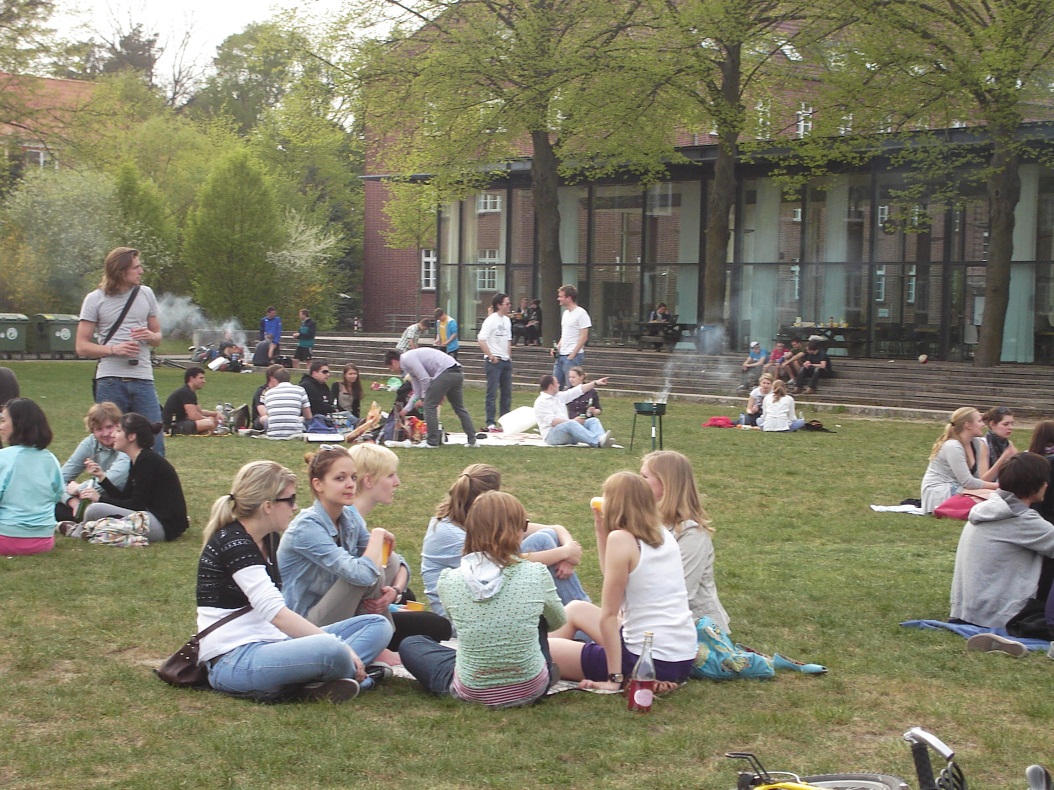 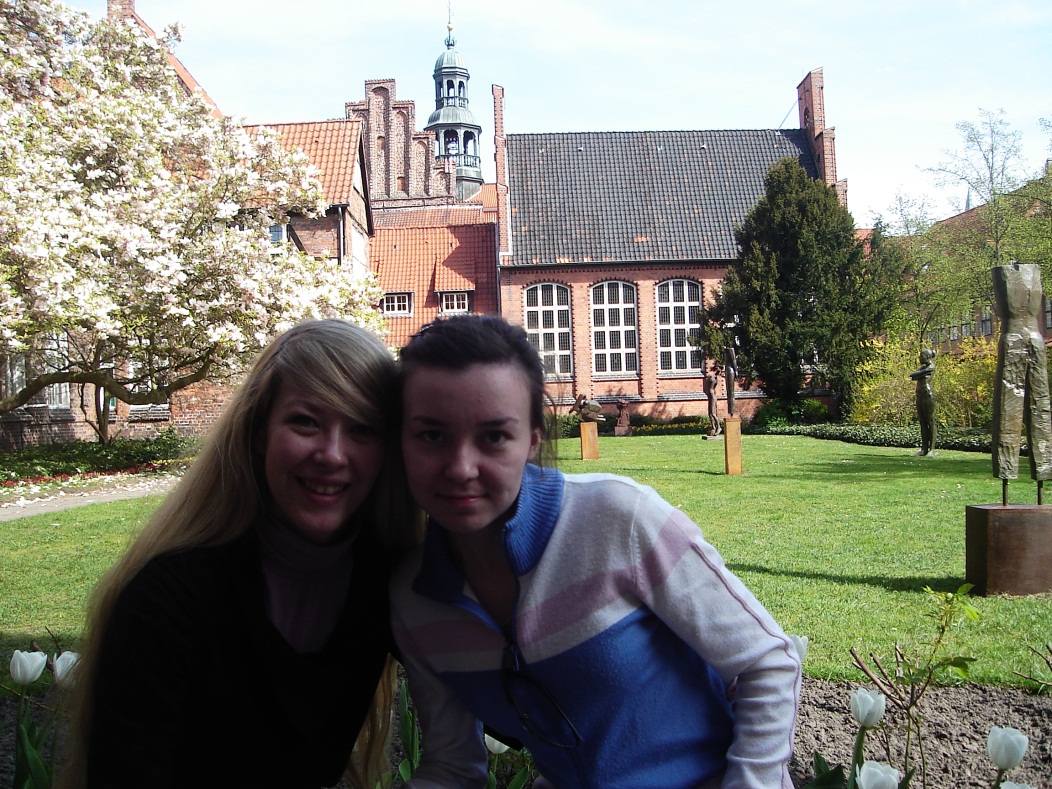 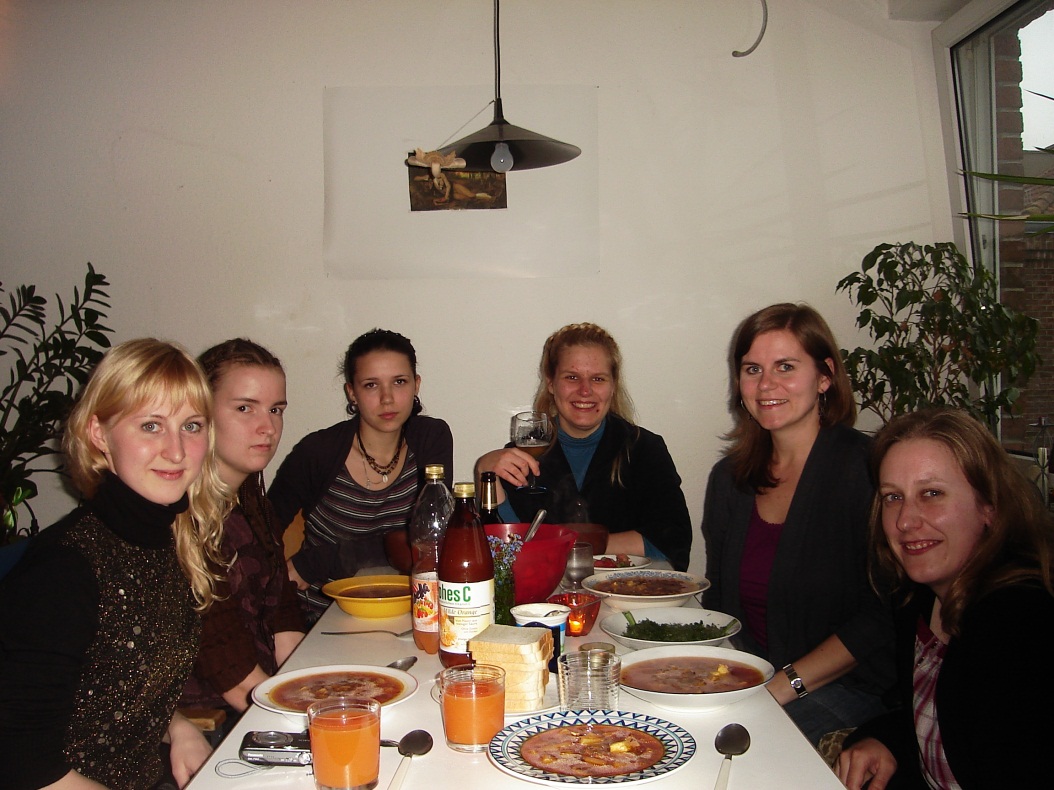 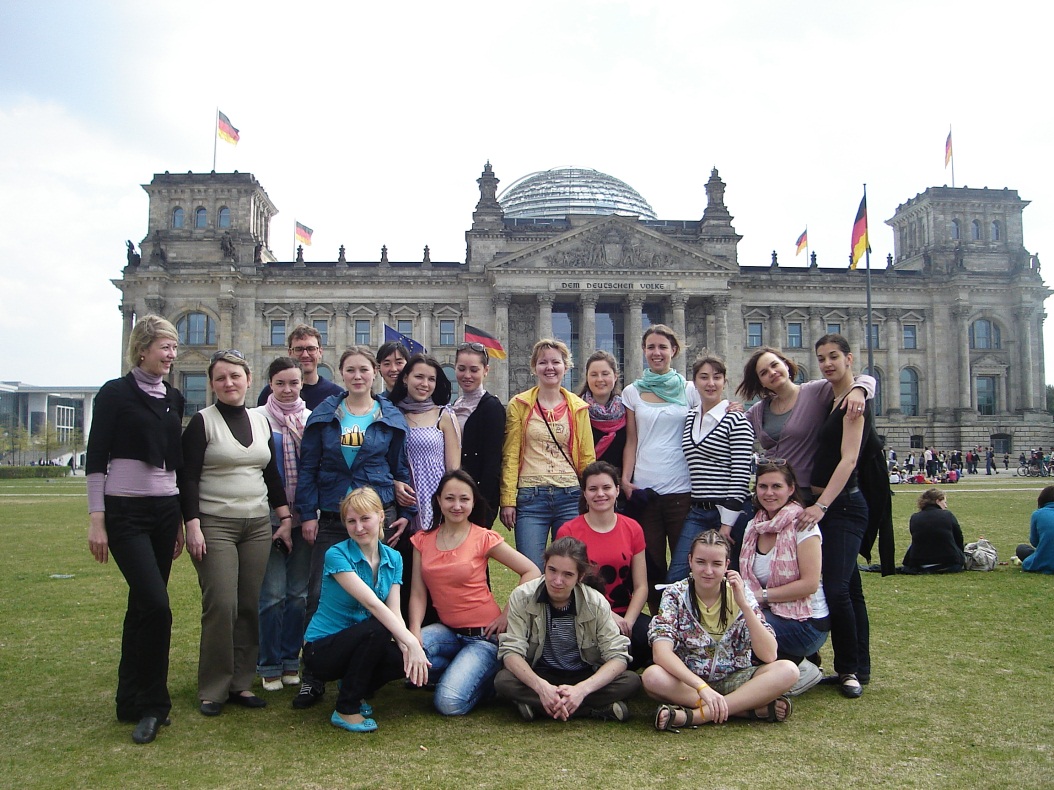 DAAD – Deutscher Akademischer
Austauschdienst
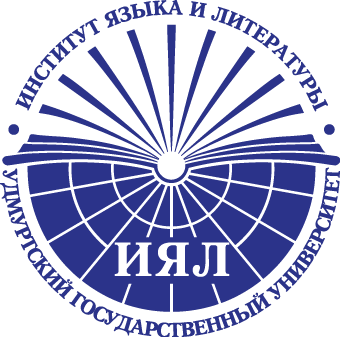 Otto-Friedrich-Universität Bamberg
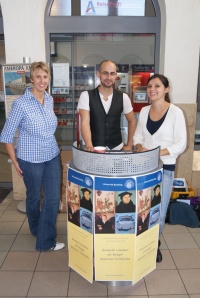 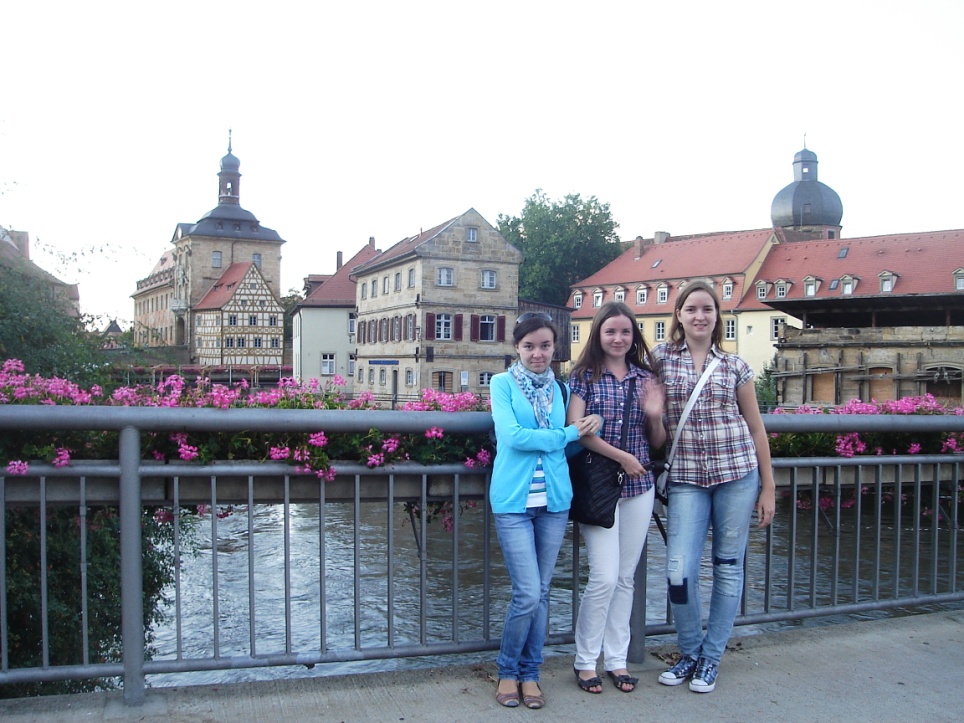 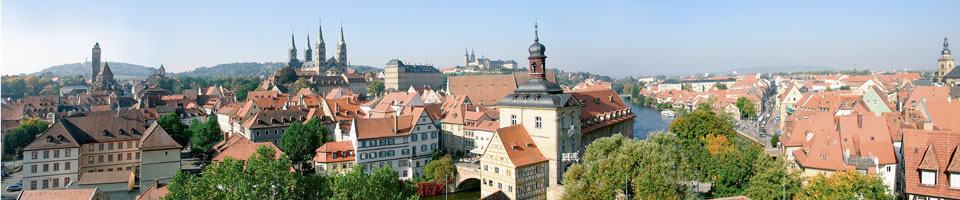 Стипендиальные программы DAAD
DAAD (Германская служба академических обменов) – самоуправляемая организация высших учебных заведений Германии, имеет 14 зарубежных представительств, в том числе и в Москве.
Одной из областей деятельности DAAD является предоставление стипендий для иностранцев, в целях поддержки молодой элиты из-за рубежа в вузах и научных центрах Германии. 
Студенты немецкого отделения ежегодно становятся участниками программ «Летние курсы немецкого языка в Германии»
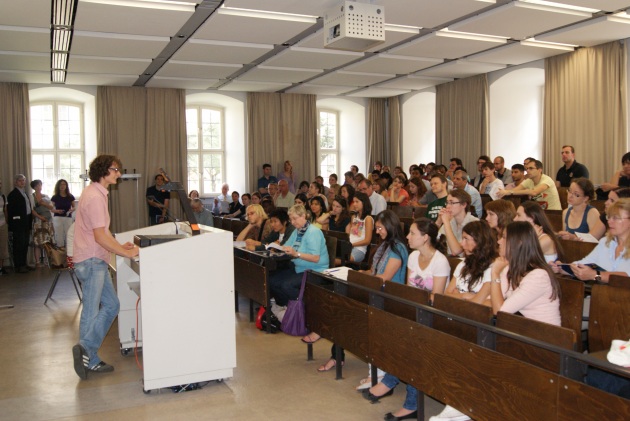 das Studium…
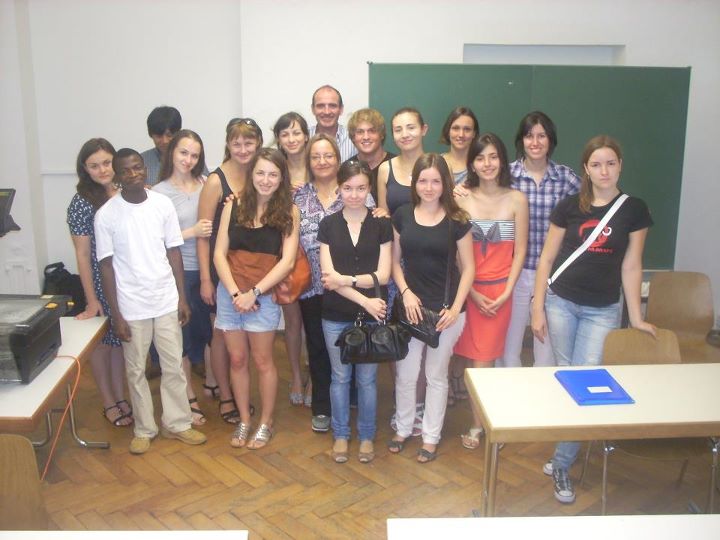 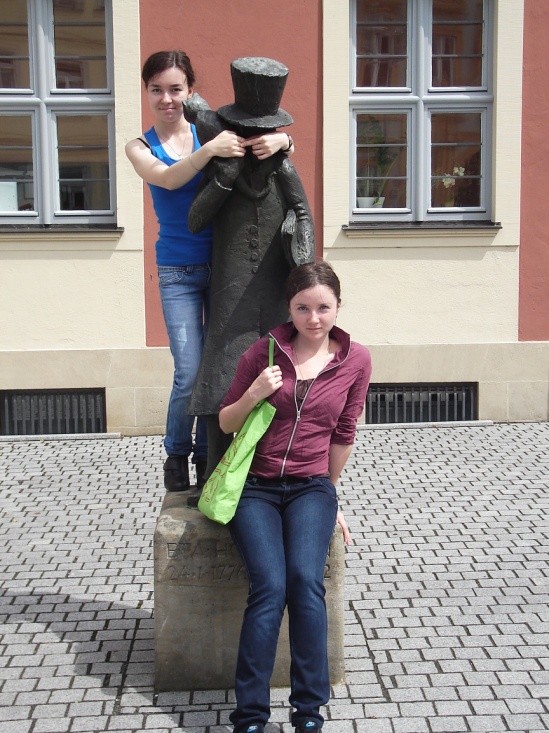 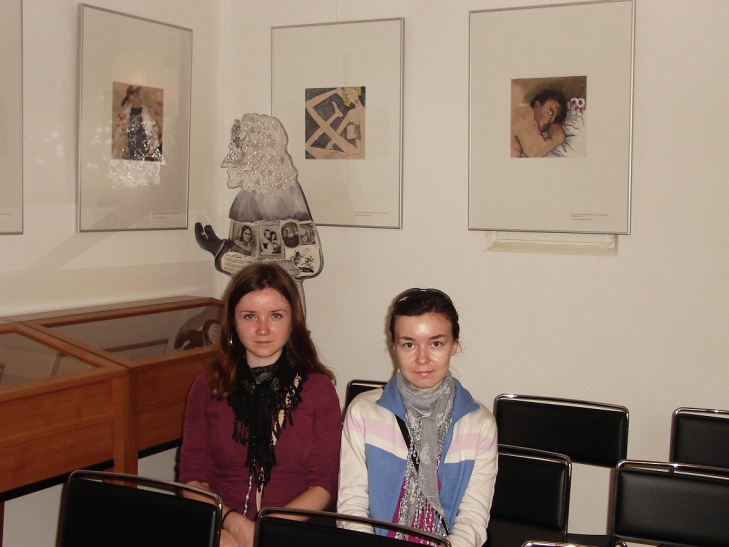 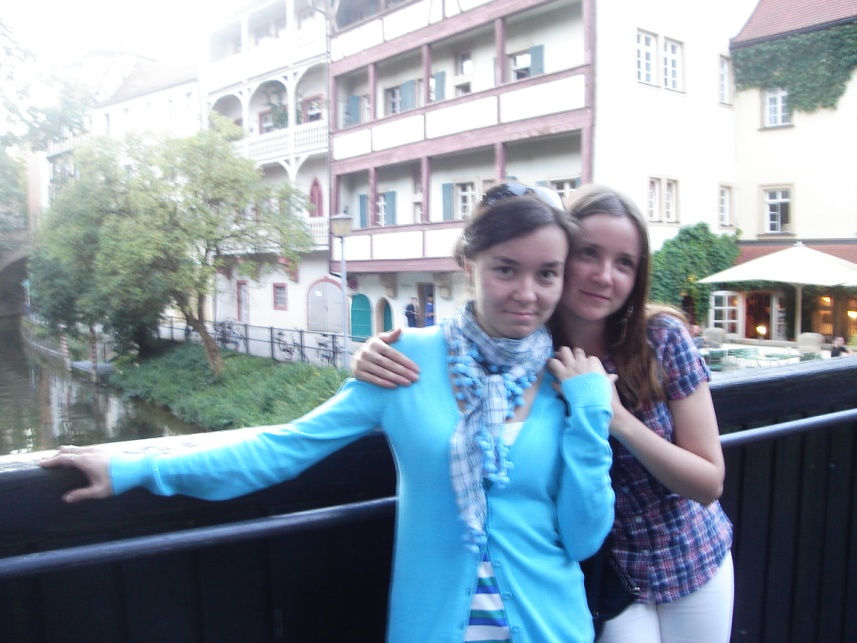 … und die Unterhaltung!
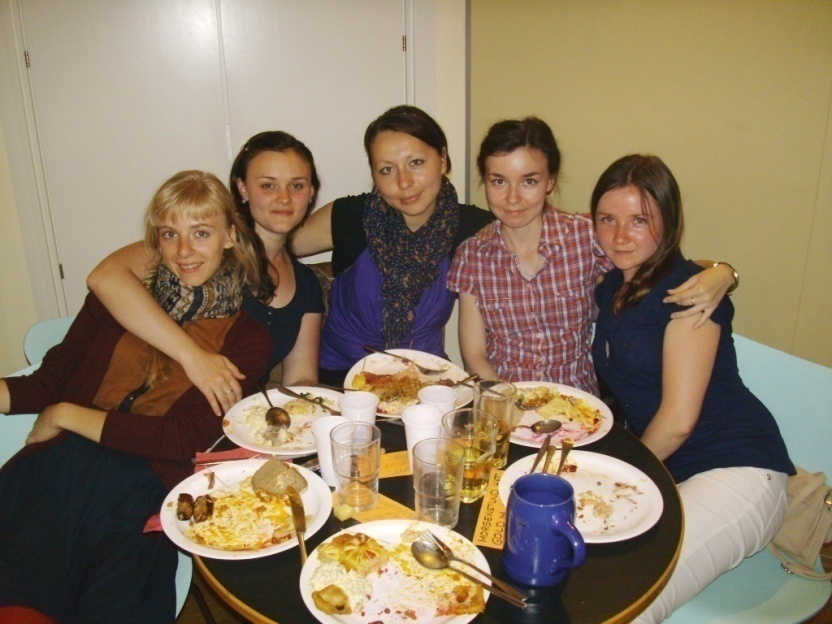 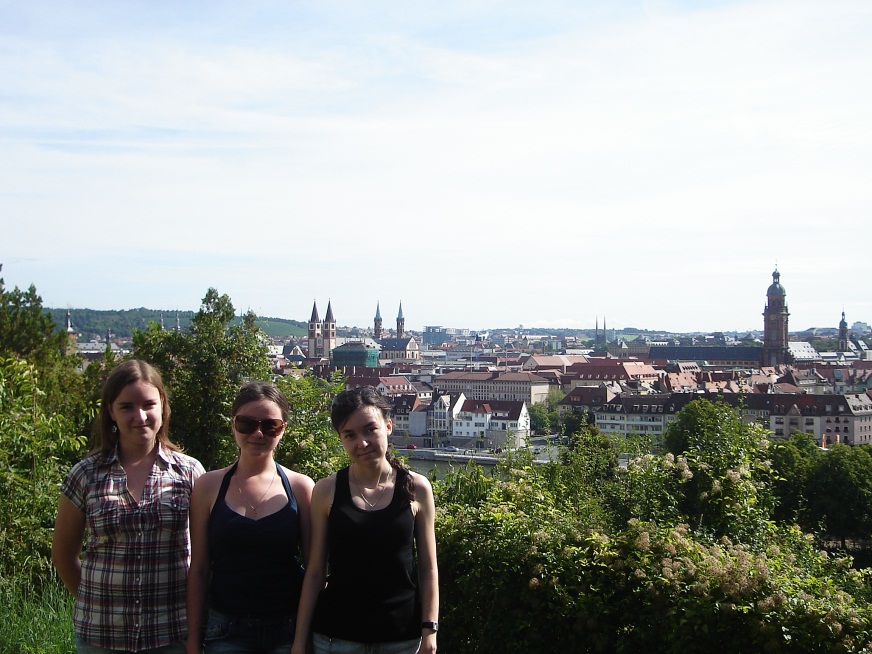 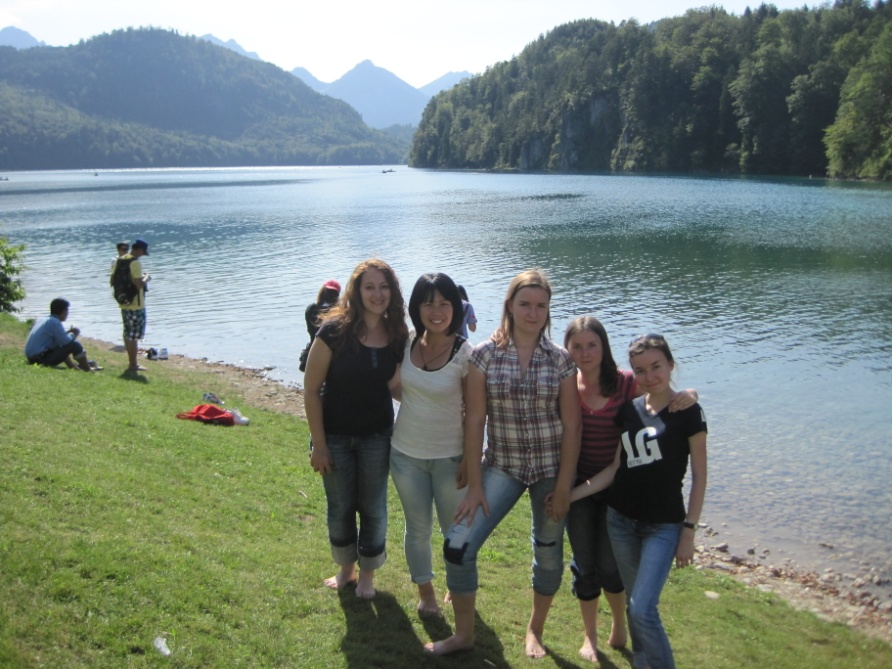 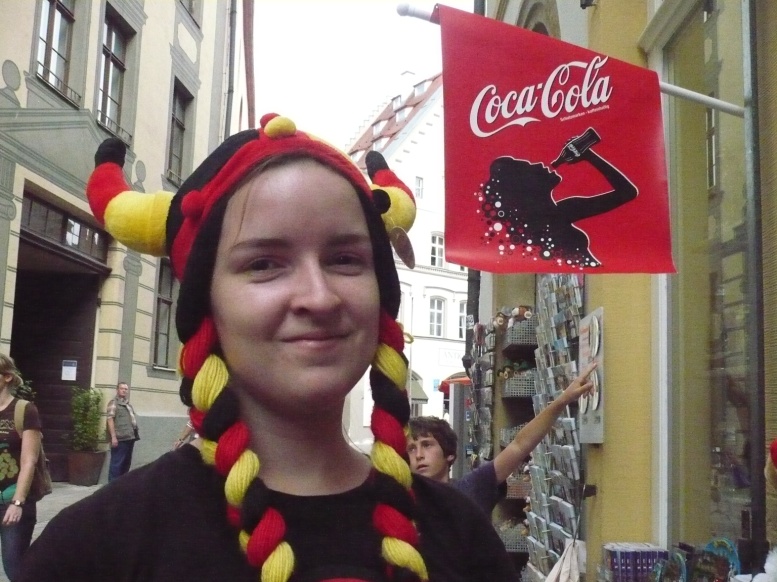 Сотрудничество с Фондом
им. Роберта Боша
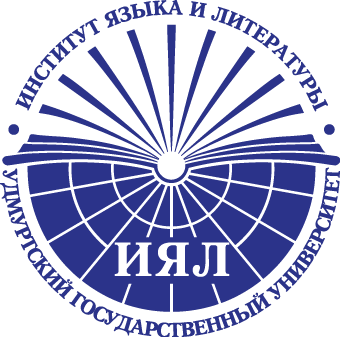 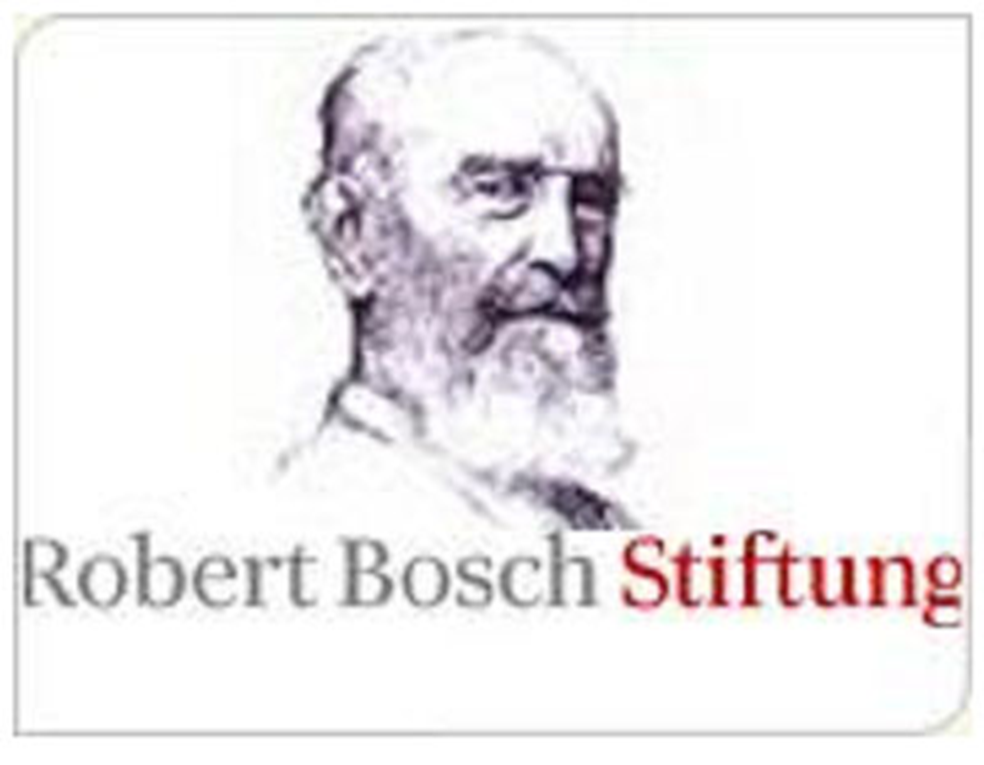 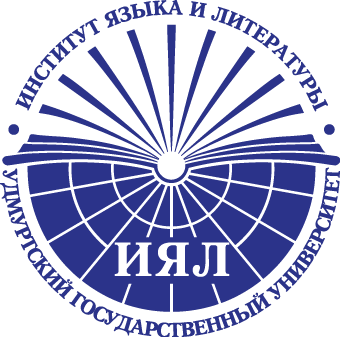 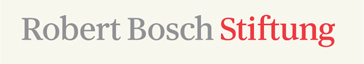 Сотрудничество с Фондом длится 12 лет, на протяжении которых лекторы из Германии преподают в нашем университете.
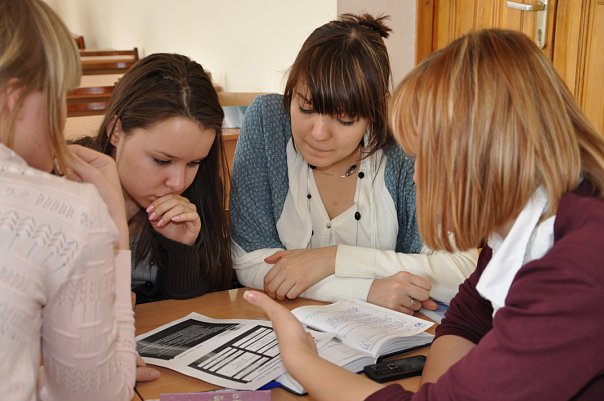 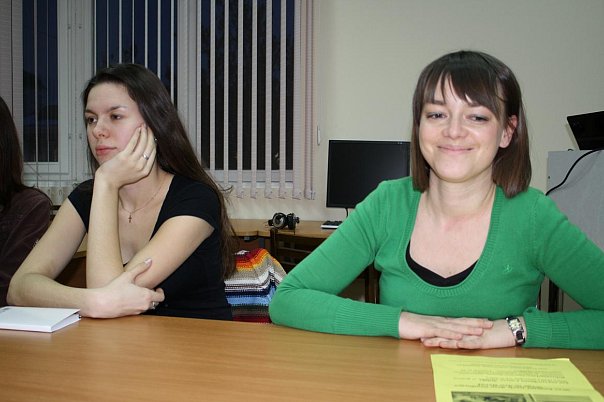 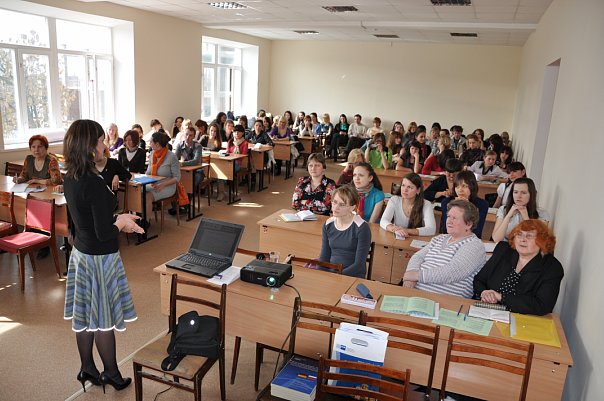 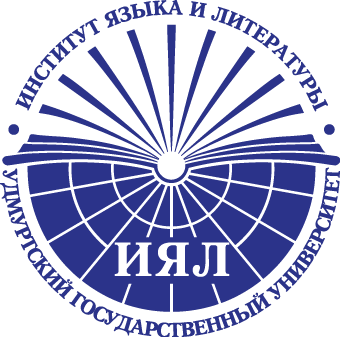 Лекторы Фонда:
• Преподают немецкий язык;
• Участвуют в подготовке и реализации различных проектов, направленных на популяризацию немецкого языка (дни немецкого языка, семинары, мастер-классы);
• Организуют деятельность немецкоязычного театра, киноклуба, клуба по интересам
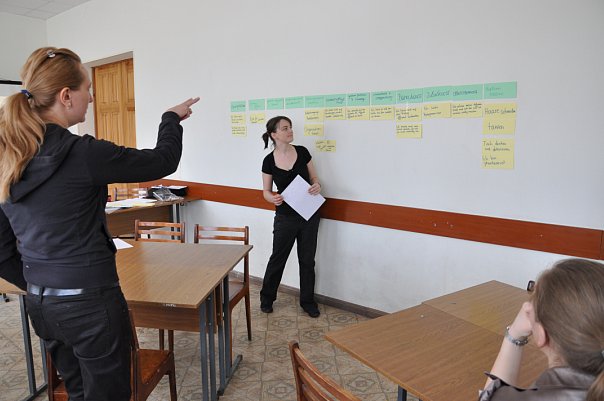 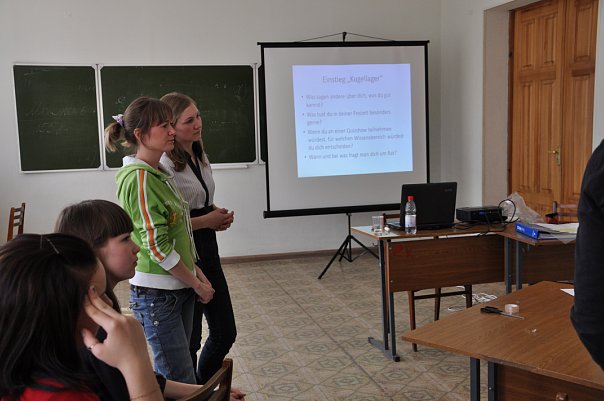 Результаты
сотрудничества:
• Студенты ближе знакомятся с языком и культурой Германии;
• Лекторами успешно внедряются в учебный процесс новые креативные формы обучения;
• Растет число российско-германских встреч, совместных проектов.
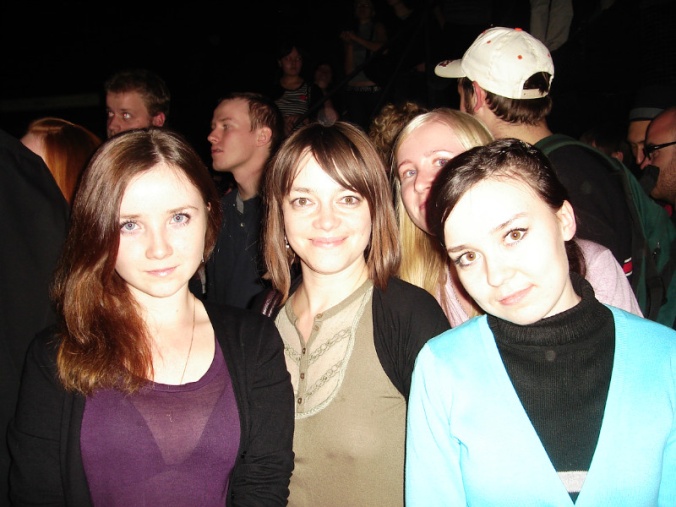 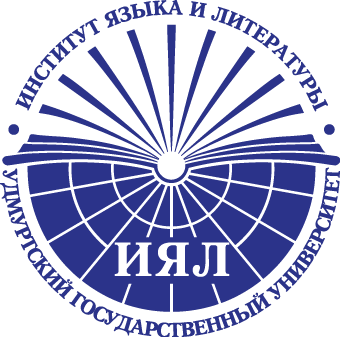 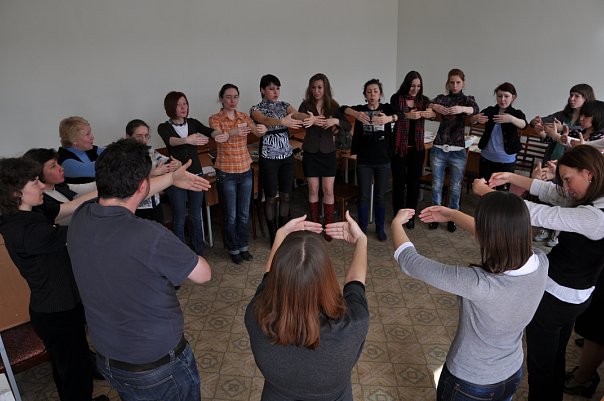 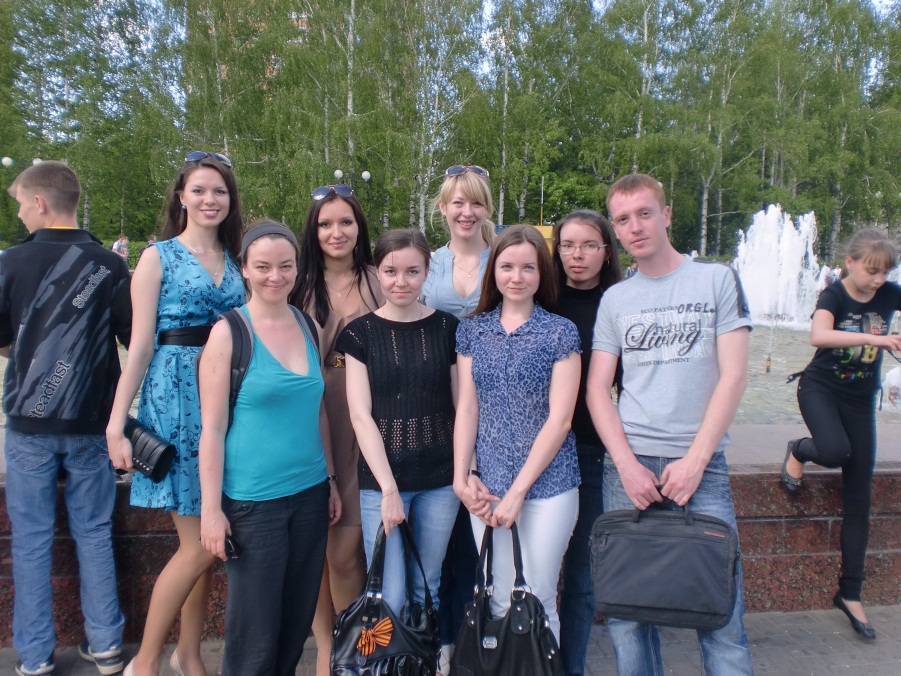 Deutscher Filmklub 
und Stammtisch
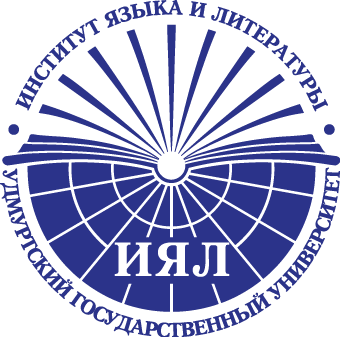 Каждую неделю в ауд. 310 проходит показ современных немецких фильмов на немецком языке! А после все желающие могут  поделиться своим мнением и обсудить эти фильмы 
в „Pizza House” (Deutscher Stammtisch)!
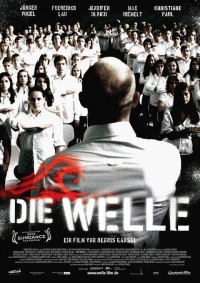 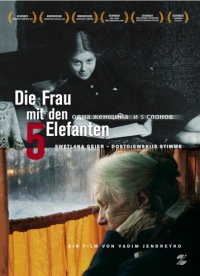 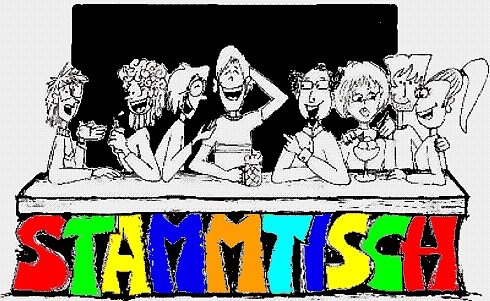 Дни Германии в Ижевскe
(Deutsche Tage in Ischewsk)
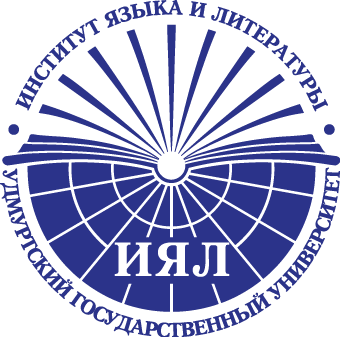 С 28 ноября по 14 декабря 2011 г. проходили "Дни Германии в Ижевске". Мероприятие проводилось при поддержке Посольства Федеративной Республики Германия в России и Фонда Роберта Боша в рамках ежегодной международной недели многоязычия в Удмуртском государственном университете.
        Среди гостей были популярные немецкие писатели, журналисты, музыканты, переводчики, специалисты в области обучения немецкому языку как иностранному. Совместно с российскими специалистами они проводили презентации, круглые столы, мастер-классы.
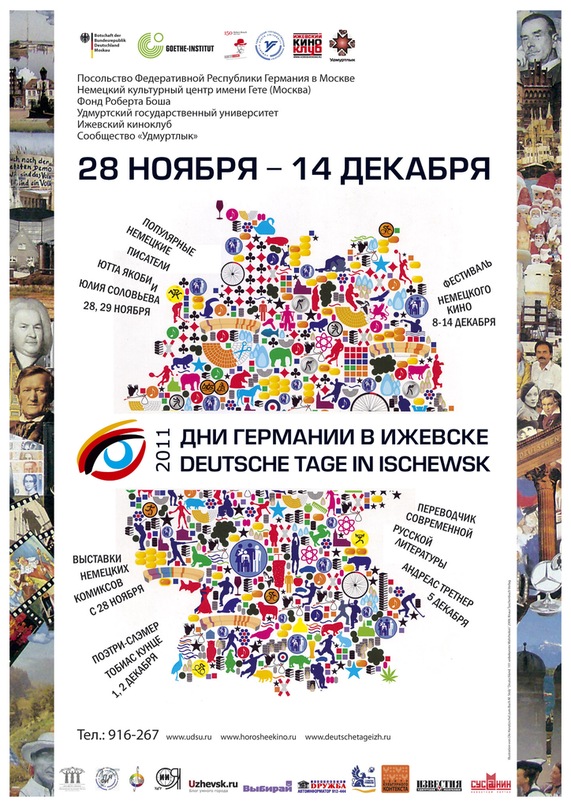 Поступайте к нам


Herzlich willkommen!